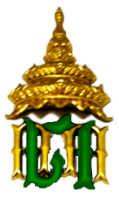 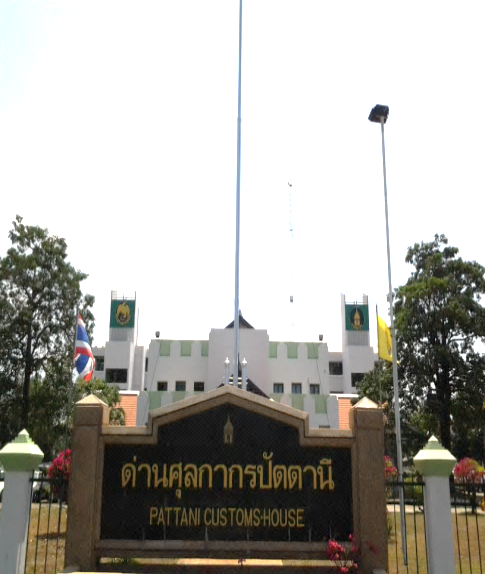 ด่านศุลกากรปัตตานี
PATTANI CUSTOMS HOUSE
กาแฟยามเช้าจังหวัดปัตตานี
วันอังคาร ที่ ๑๐ เมษายน ๒๕๖๑ เวลา ๐๗.๓๐ น. นายสมศักดิ์ สุขสมโสตร์             นายด่านศุลกากรปัตตานี ได้มอบหมายให้นางสาวพัศนีย์  แซ่เตียว            เจ้าพนักงานการเงินและบัญชีชำนาญงาน และเจ้าหน้าที่ด่านศุลกากรปัตตานี เข้าร่วมกิจกรรมพบปะยามเช้า ประจำเดือน เมษายน ๒๕๖๑                           ณ สำนักงานสาธารณสุขจังหวัดปัตตานี ตำบลรูสะมิแล อำเภอเมือง  จังหวัดปัตตานี เพื่อแลกเปลี่ยนข้อคิดเห็นและร่วมปรึกษาหารือข้อราชการต่างๆ ในการปฏิบัติงานของส่วนราชการและสร้างความสัมพันธ์อันดีต่อกัน
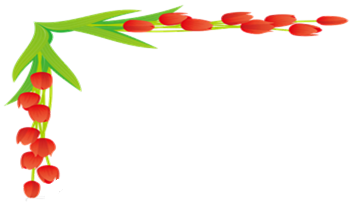 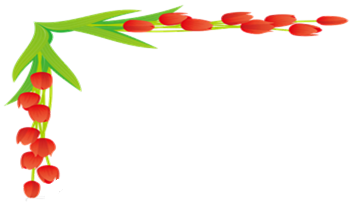 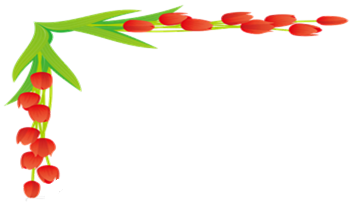 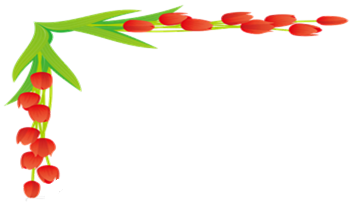 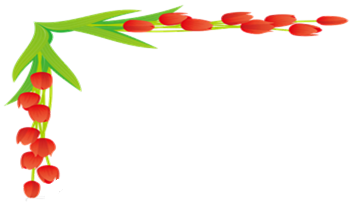 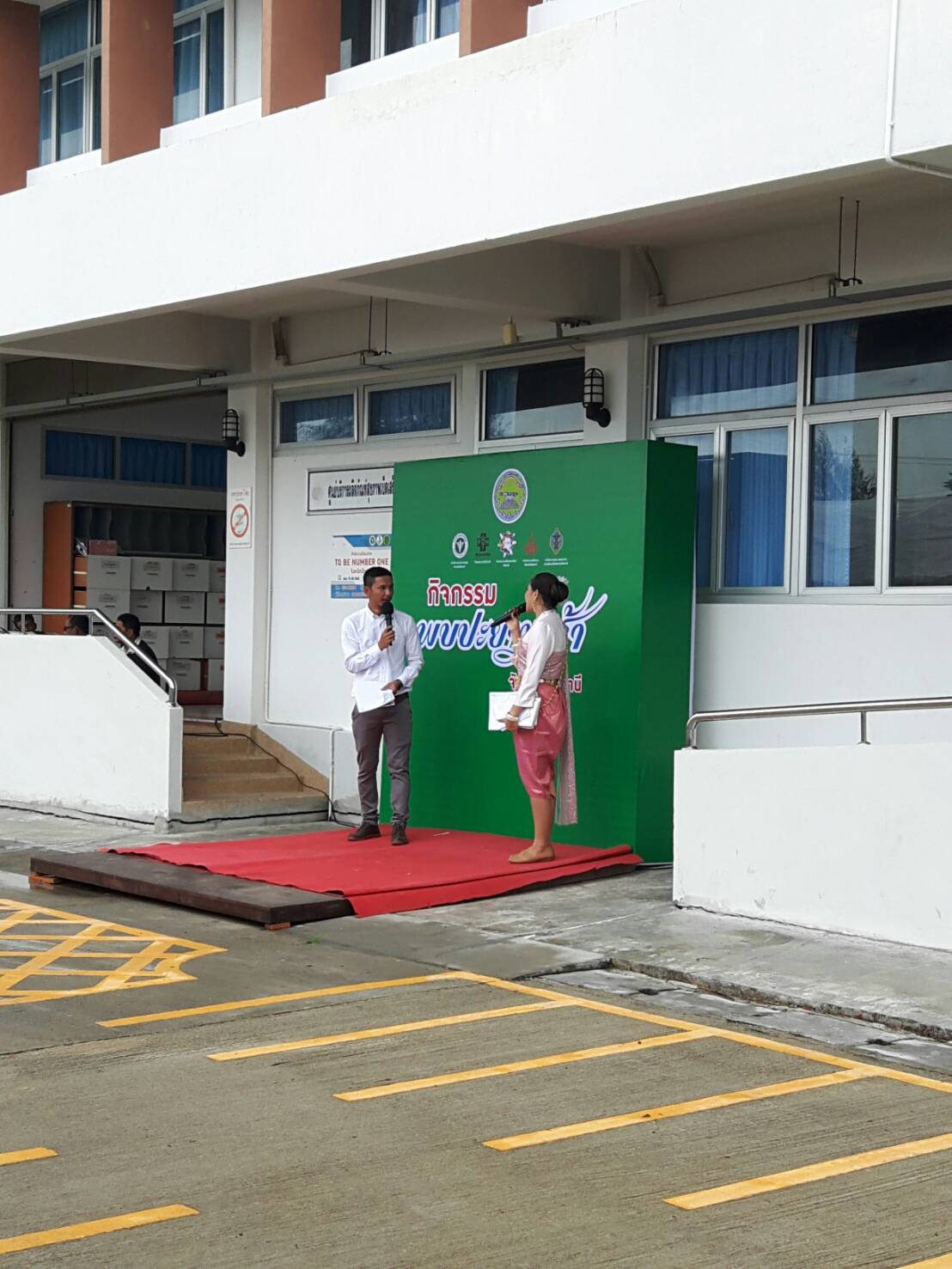 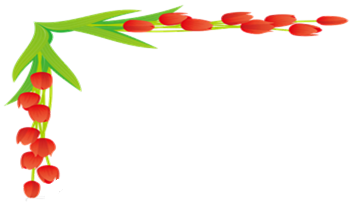 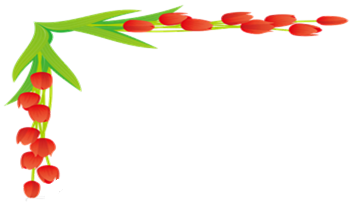 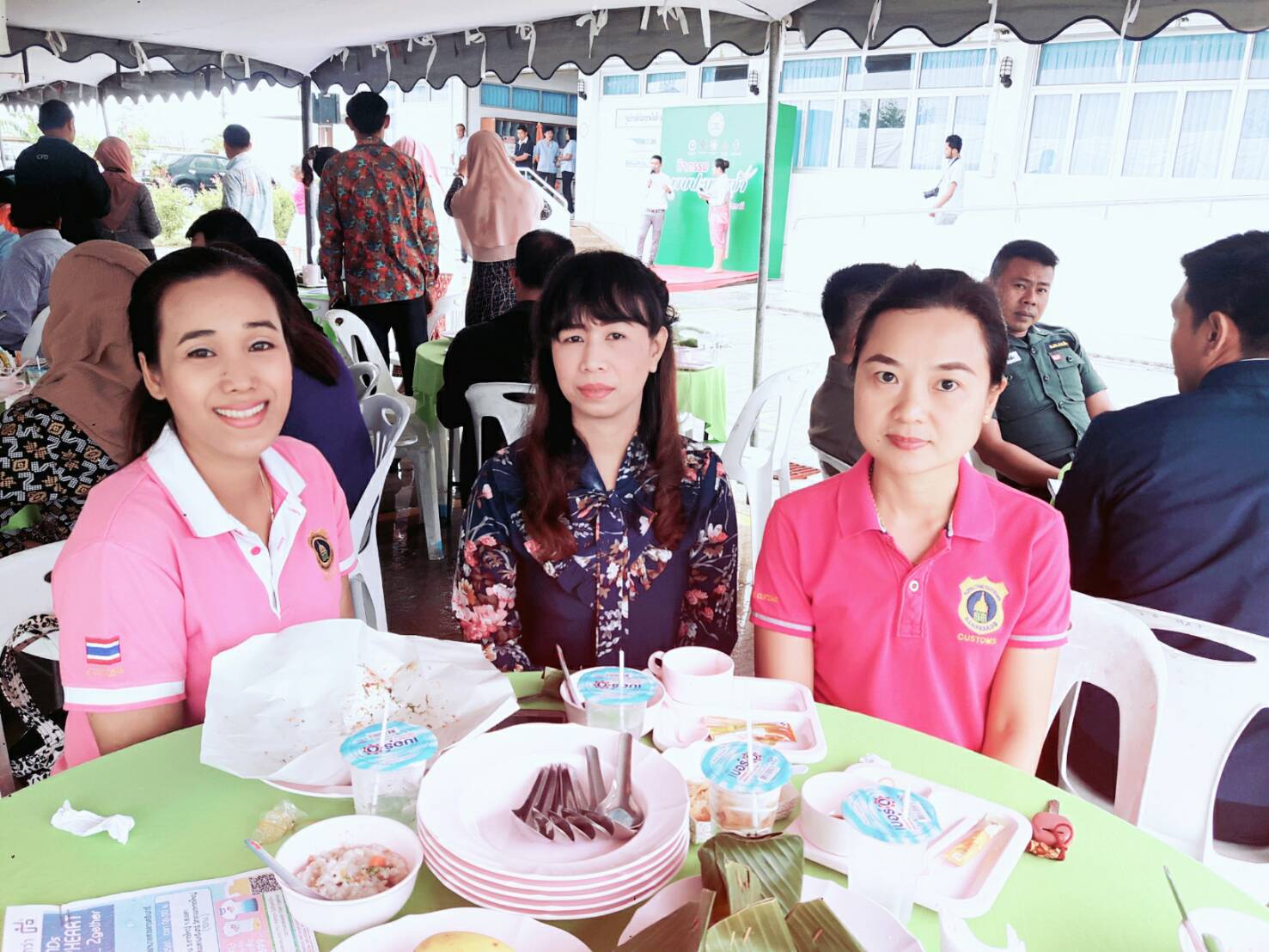 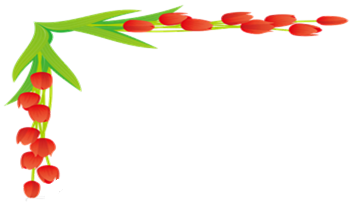 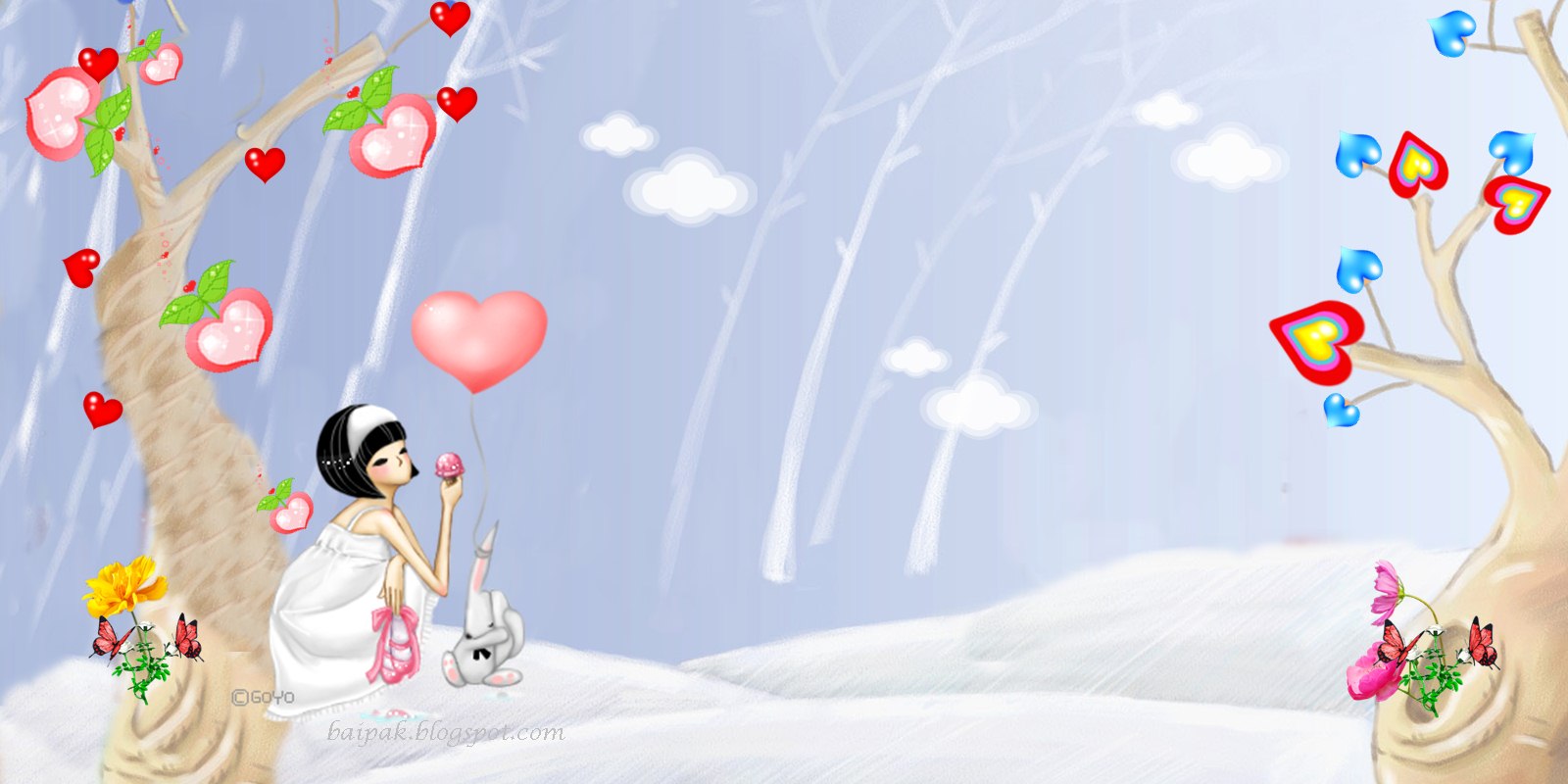 งานประชาสัมพันธ์ด่านศุลกากรปัตตานี
โทรศัพท์ ๐-๗๓๔๖-๐๒๐๓
โทรสาร  ๐-๗๓๔๖-๐๒๐๐
E-mail : ๗๕๒๕๐๐๐๐@customs.go.th
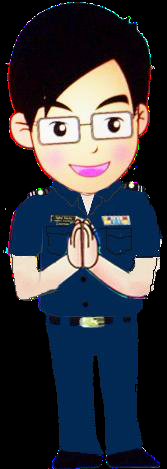 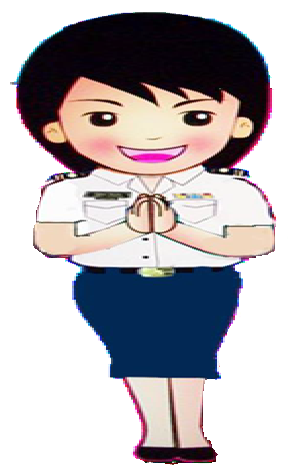